가음동성당 ME도입 20주년 기념 및 전체피정
[ 조장 워크샵 ]

       - 행사 일정 : 15/6/20(토) ~ 21(일)
       - 행사 장소 : 거제 일원 ( 관광농원 / KT수련관 )
       - 프로그램 : 사랑의 언어 / 20주년 행사
회의 순서

 1. 20주년 기념 포스터 제작여부 결정
 2. 장소선정 ( 답사 및 예약 )
 3. 프로그램 진행 (사랑의 언어)
 4. 20주년 기념식 - 연회
 5. 뒷풀이 - 준비물
 6. 세부 프로그램
 7. 단체 준비물
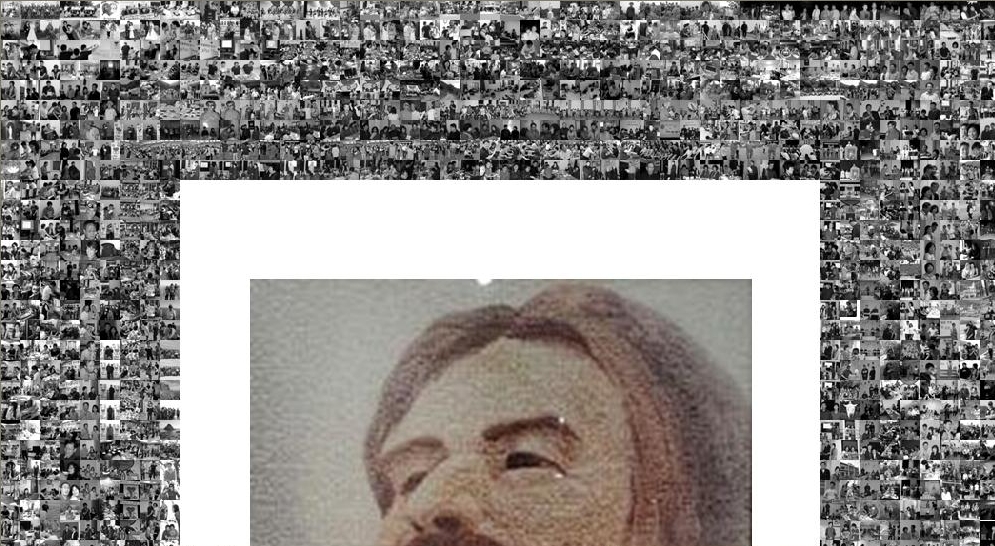 ME도입 20주년 기념
포스터 제작

실사출력
[흑백사진]

*행사용
- 1m x 1.2m

*기념 지급품
- 60 x 80 cm
 실사 출력비 발생
 액자비 (O / X)
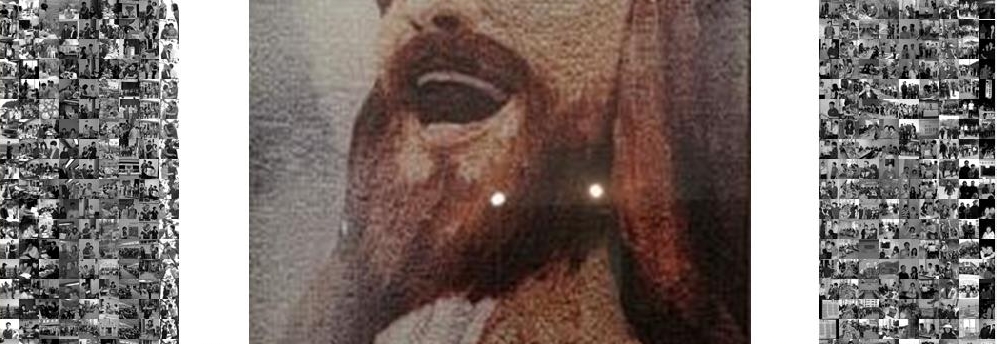 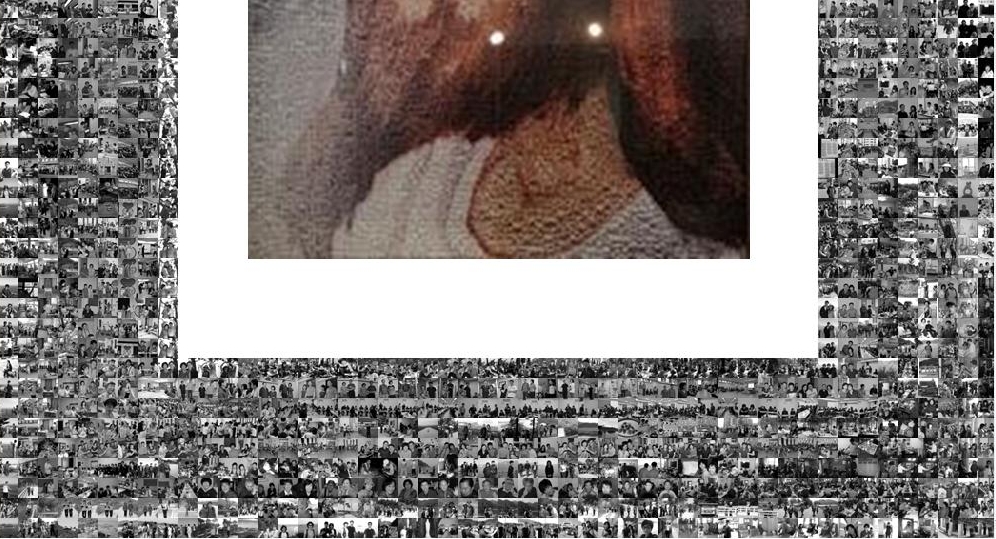 회의 순서

 1. 20주년 기념 포스터 제작여부 결정
 2. 장소선정 ( 답사 및 예약 )
 3. 프로그램 진행 (사랑의 언어)
 4. 20주년 기념식 - 연회
 5. 뒷풀이 - 준비물
 6. 세부 프로그램
 7. 단체 준비물
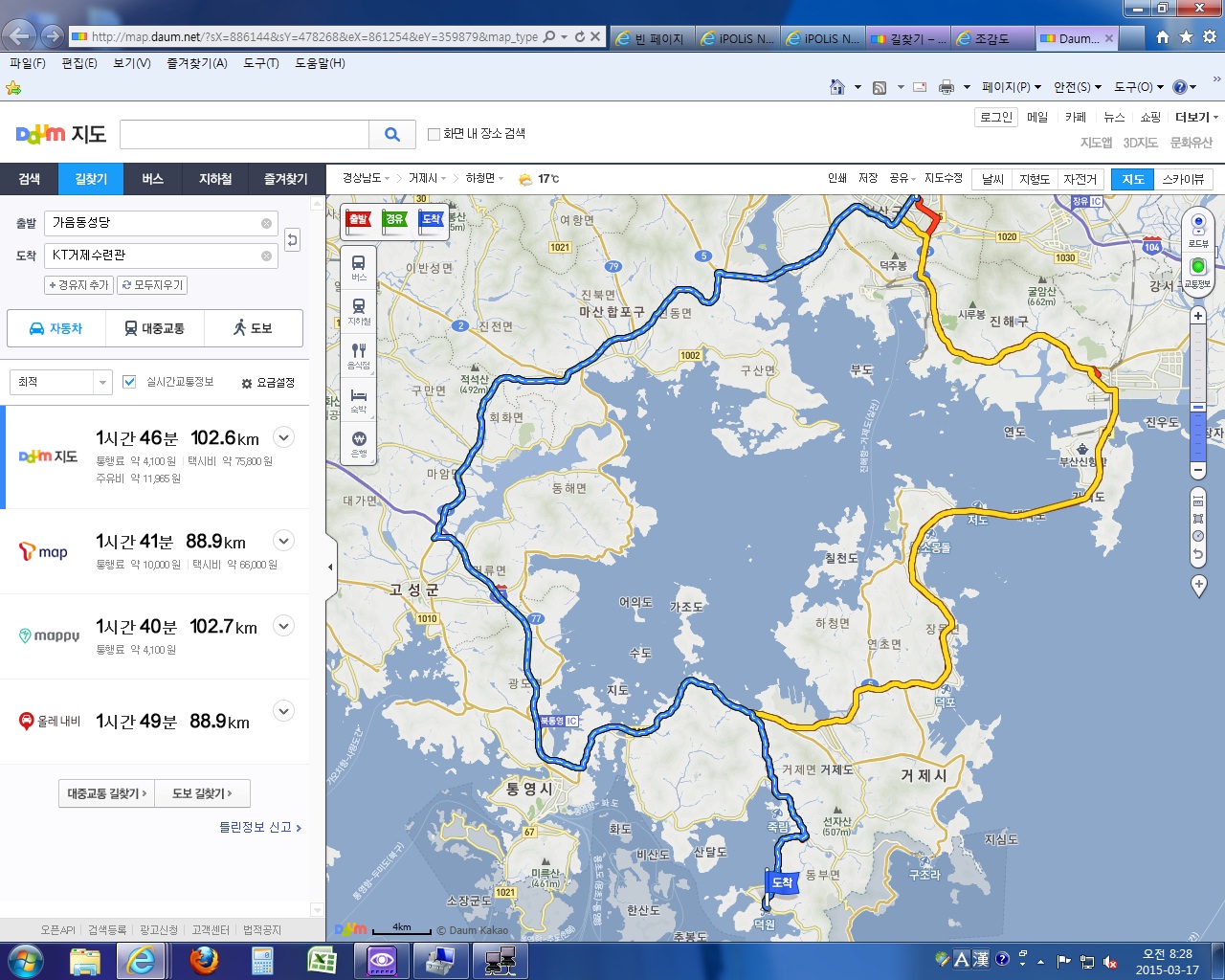 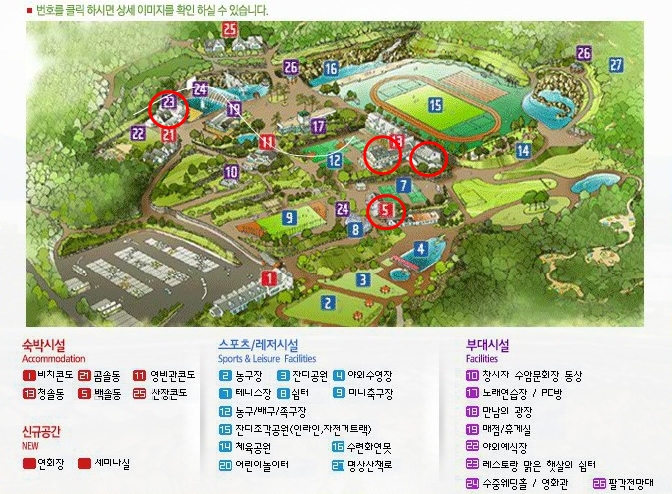 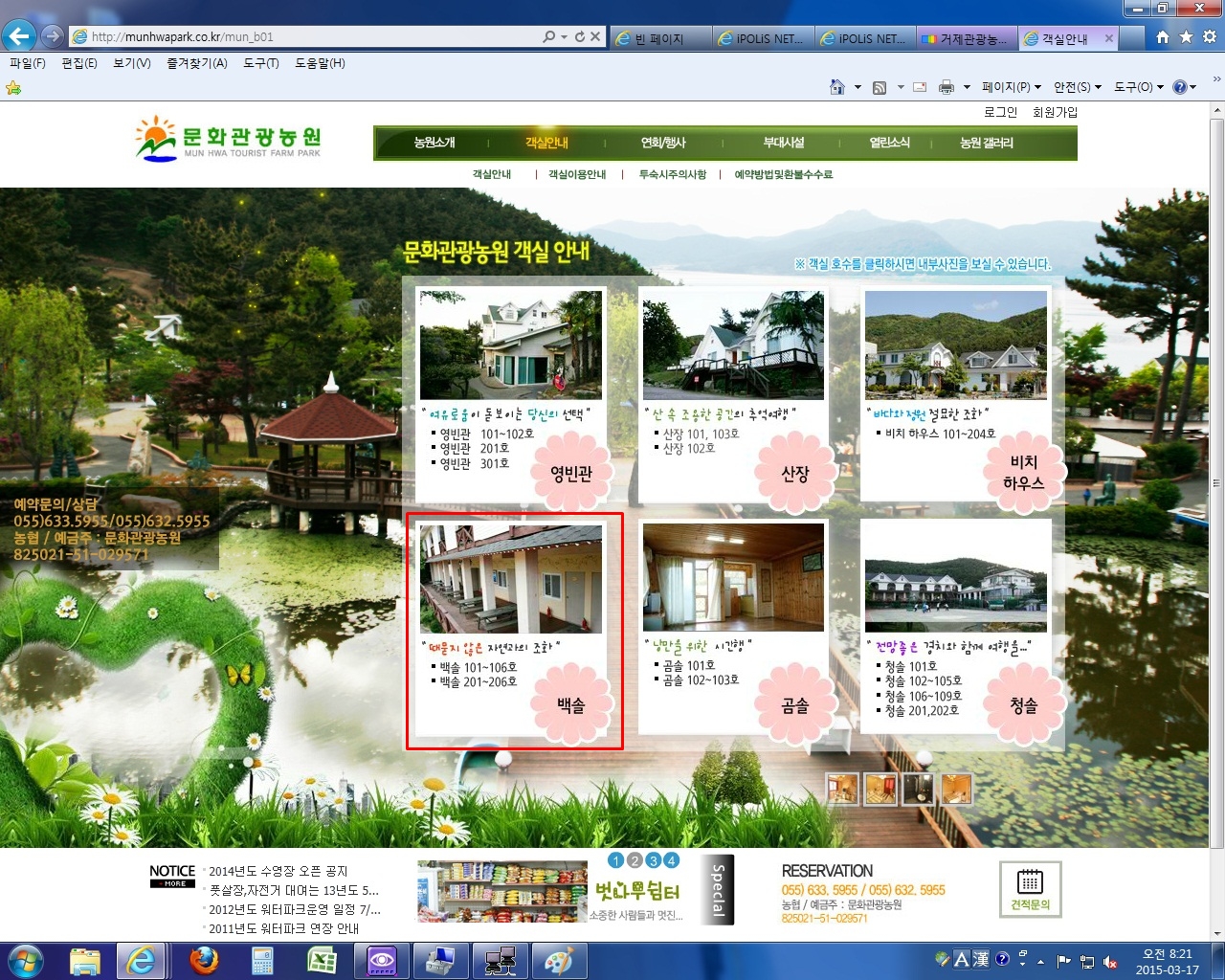 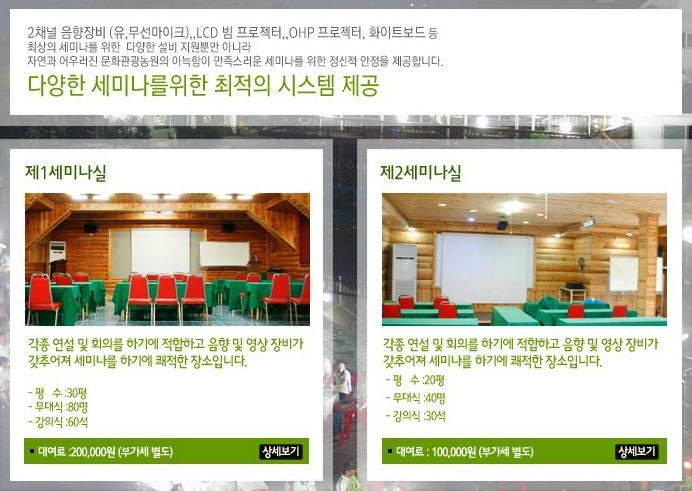 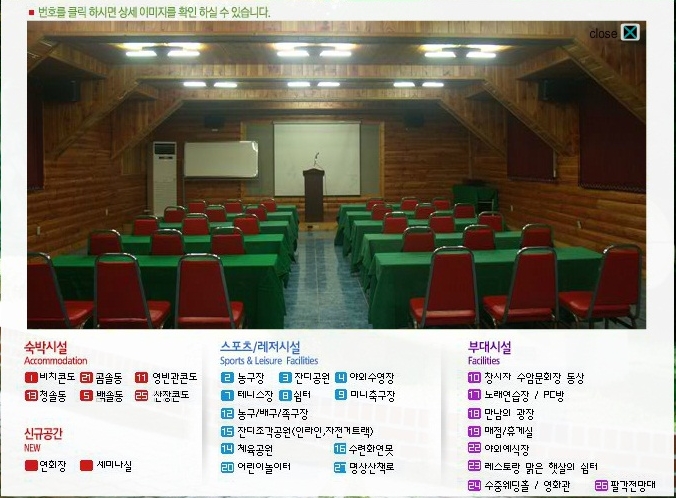 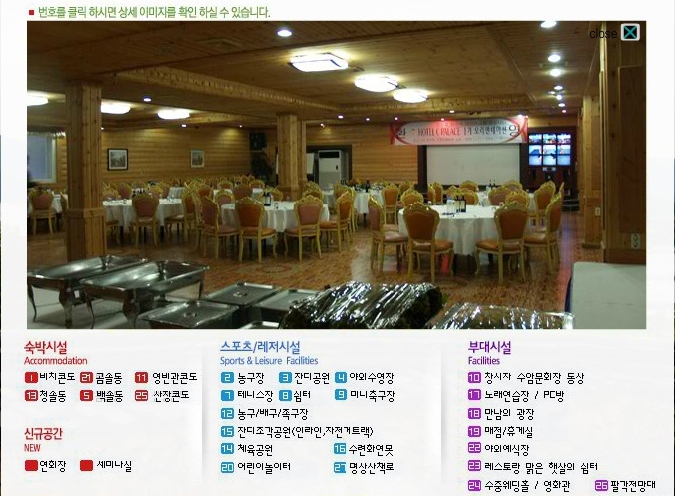 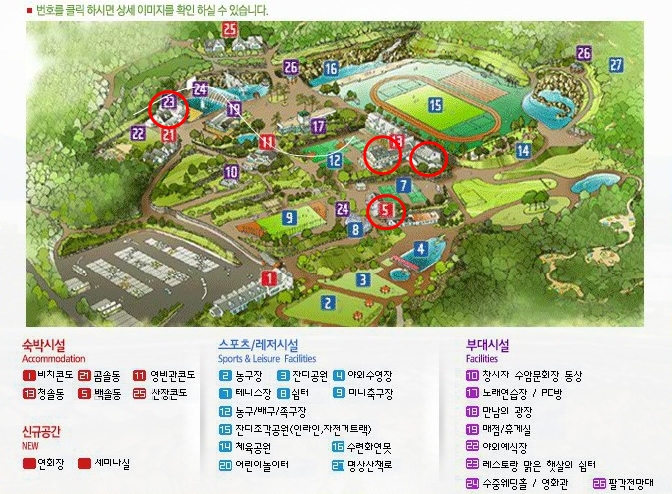 회의 순서

 1. 20주년 기념 포스터 제작여부 결정
 2. 장소선정 ( 답사 및 예약 )
 3. 프로그램 진행 (사랑의 언어)
 4. 20주년 기념식 - 연회
 5. 뒷풀이 - 준비물
 6. 세부 프로그램
 7. 단체 준비물
회의 순서

 1. 20주년 기념 포스터 제작여부 결정
 2. 장소선정 ( 답사 및 예약 )
 3. 프로그램 진행 (사랑의 언어)
 4. 20주년 기념식 - 연회
 5. 뒷풀이 - 준비물
 6. 세부 프로그램
 7. 단체 준비물
회의 순서

 1. 20주년 기념 포스터 제작여부 결정
 2. 장소선정 ( 답사 및 예약 )
 3. 프로그램 진행 (사랑의 언어)
 4. 20주년 기념식 - 연회
 5. 뒷풀이 - 준비물
 6. 세부 프로그램
 7. 단체 준비물
회의 순서

 1. 20주년 기념 포스터 제작여부 결정
 2. 장소선정 ( 답사 및 예약 )
 3. 프로그램 진행 (사랑의 언어)
 4. 20주년 기념식 - 연회
 5. 뒷풀이 - 준비물
 6. 세부 프로그램
 7. 단체 준비물
회의 순서

 1. 20주년 기념 포스터 제작여부 결정
 2. 장소선정 ( 답사 및 예약 )
 3. 프로그램 진행 (사랑의 언어)
 4. 20주년 기념식 - 연회
 5. 뒷풀이 - 준비물
 6. 세부 프로그램
 7. 단체 준비물